An Era of Social Change
Latinos, Native Americans, and women seek equality in American society. The ideals and lifestyles of the counterculture challenge the values and priorities of mainstream society.
An Era of Social Change
SECTION 1     Latinos and Native Americans Seek Equality
SECTION 2     Women Fight for Equality
SECTION 3     Culture and Counterculture
Section -1
Latinos and Native Americans Seek Equality
Latinos and Native Americans confront injustices in the 1960s.
Section -1
Latinos and Native Americans Seek Equality
The Latino Presence Grows
Latinos of Varied Origins
1960s Latino population grows from 3 million to 9 million
Mexican Americans largest group, mostly in Southwest, California
1960, almost 900,000 Puerto Ricans settle in U.S., mostly in NYC
Cubans flee communism, form communities in NYC, Miami, NJ
Central Americans, Colombians come to escape civil war, poverty
Many Latinos encounter prejudice, discrimination in jobs, housing
Section -1
Latinos Fight for Change
The Farm Worker Movement
César Chávez helps form United Farm Workers Organizing Committee
1965 grape growers do not recognize union; Chávez sets up boycott
1970 co-founder Dolores Huerta negotiates contract
Cultural Pride
Puerto Ricans, Chicanos demand cultural recognition, better schools
1968 Bilingual Education Act funds bilingual, cultural programs
Brown Berets organize walkouts in East LA high schools
Continued…
Section -1
Latinos Fight for Change {continued}
Political Power
Latinos organize, help elect Latino candidates from major parties
League of United Latin American Citizens works for rights since 1929
La Raza Unida works on independent, Latino political movement
             — runs Latino candidates, wins in local races
Reies Tijerina confronts government over farmers’ rights in NM
Section -1
Native Americans Struggle for Equality
Native Americans Seek Greater Autonomy
Many Native Americans cling to their culture, refuse assimilation
Native Americans poorest group, most unemployment, health problems
Termination policy relocates, does not solve problems
Native Americans call for economic opportunities on reservations
1968 LBJ establishes National Council on Indian Opportunity
Voices of Protest
American Indian Movement (AIM)—Native American rights organization
Continued…
Section -1
Native Americans Struggle for Equality {continued}
Confronting the Government
1972 AIM leads march in D.C.; protest treaty violations, seek:
             — restoration of land 
             — end of Bureau of Indian Affairs; occupy it,   destroy property    
1973 AIM, Sioux seize Wounded Knee; violent confrontation with FBI
Native American Victories
1970s laws give tribes more control over own affairs, education
1970s–80s courts recognize tribal lands, give financial compensation
Section-2
Women Fight for Equality
Through protests and marches, women confront social and economic barriers in American society.
Section-2
Women Fight for Equality
A New Women’s Movement Arises
Women in the Workplace
Women shut out of jobs considered “men’s work”
Jobs available to women pay poorly
JFK’s Presidential Commission on the Status of Women finds:
                         — women paid far less than men for doing same job
                         — women seldom promoted to management positions
Continued…
Section-2
A New Women’s Movement Arises {continued}
Women and Activism
In civil rights, antiwar movements men discriminate against women
Consciousness-raising groups show women pattern of sexism in society
The Women’s Movement Emerges
Betty Friedan’s The Feminine Mystique shows women’s dissatisfaction
                         — bestseller, helps galvanize women across country
Feminism—economic, political, social equality for men, women
Section-2
The Movement Experiences Gains and Losses
The Creation of NOW
Civil rights laws, Equal Employment Opportunity Commission help women
1966 National Organization for Women (NOW) founded
Presses for day-care centers, more vigorous enforcement by EEOC
A Diverse Movement
Militant groups like NY Radical Women stage demonstrations
Gloria Steinem helps found National Women’s Political Caucus, Ms.
Continued…
Section-2
The Movement Experiences Gains and Losses {continued}
Legal and Social Gains
Gender-based distinctions questioned—like use of husband’s last name
Higher Education Act bans gender discrimination if federal funding
Congress expands EEOC powers; gives child-care tax break
Roe v. Wade
Feminist support of woman’s right to an abortion is controversial
Roe v. Wade: women have right to an abortion in first trimester
Continued…
Section-2
The Movement Experiences Gains and Losses {continued}
The Equal Rights Amendment (ERA)
1972 Congress passes Equal Rights Amendment (ERA) 
Phyllis Schlafly with religious, political groups launch Stop-ERA
                         — think will lead to drafting women, end of child support
The New Right Emerges
Conservatives build “pro-family” movement, later called New Right
Focus on social, cultural, moral problems; build grassroots support
Debate family-centered issues with feminists
Section-2
The Movement’s Legacy
The Movement Changes Society
ERA defeated; only gets 35 of 38 states for ratification by 1982
Women’s movement changes roles, attitudes toward career, family
Education, career opportunities expand
                         — many women run into “glass ceiling”
1983, women hold 13.5% elected state offices, 24 seats in Congress
Section-3
Culture and Counterculture
The ideals and lifestyle of the counterculture challenge the traditional views of Americans.
Section-3
Culture and Counterculture
The Counterculture
“Tune In, Turn On, Drop Out”
Counterculture—white, middle-class youths reject traditional America
Members of counterculture called hippies
Feel society and its materialism, technology, war is meaningless
Idealistic youth leave school, work, home
                         — want to create idyllic communities of peace, love, harmony
Continued…
Section-3
The Counterculture {continued}
Hippie Culture
Era of rock ‘n’ roll, crazy clothing, sexual license, illegal drugs
Some hippies turn to Eastern religion, meditation
Haight-Ashbury neighborhood of San Francisco becomes hippie capital
Decline of the Movement
Urban communes turn seedy, dangerous
Some fall victim to drug addiction, mental breakdowns
Section-3
A Changing Culture
Art
Pop art uses commercial, impersonal images from everyday life
                         — imply that personal freedom lost to conformist lifestyle
                         — movement led by Andy Warhol
Rock Music
The Beatles most influential rock band, help make rock mainstream
Woodstock festival gathers many of most popular bands
                         — over 400,000 attend
Continued…
Section-3
A Changing Culture {continued}
Changing Attitudes
Attitudes toward sexual behavior become more casual, permissive
Mass culture addresses forbidden topics, like sex, explicit violence
Some think permissiveness is liberating; others sign of moral decay
Long term liberal attitudes about dress, lifestyle, behavior adopted
Section-3
The Conservative Response
Conservatives Attack the Counterculture
Conservatives alarmed at violence on campuses, cities
Consider counterculture values decadent
Some think counterculture irrational, favor senses, lack inhibitions
This is the end of the chapter presentation of lecture notes.
Click the HOME or EXIT button.
Print Slide Show
On the File menu, select Print 
In the pop-up menu, select Microsoft PowerPoint If the dialog box does not include this pop-up, continue to step 4 
In the Print what box, choose the presentation format you want to print: slides, notes, handouts, or outline
Click the Print button to print the PowerPoint presentation
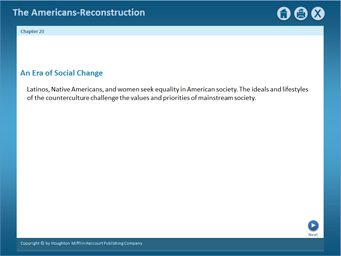